Erziehungsorientierte Einplatinencomputer
Janni Kettenburg
€ 23,20
Die Boards
€ 35
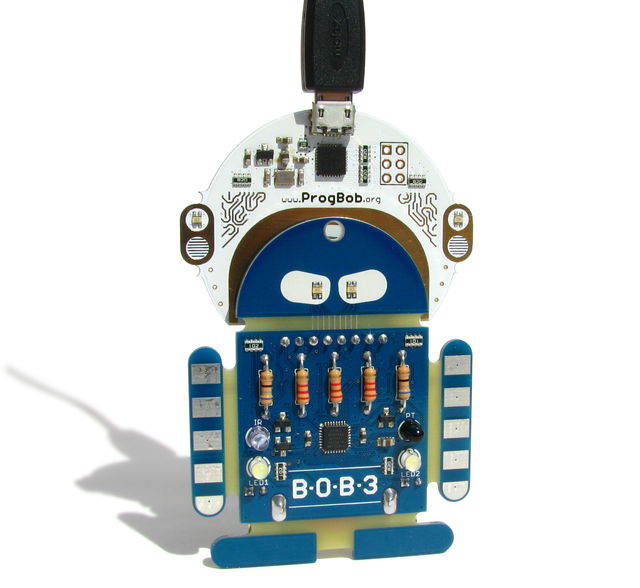 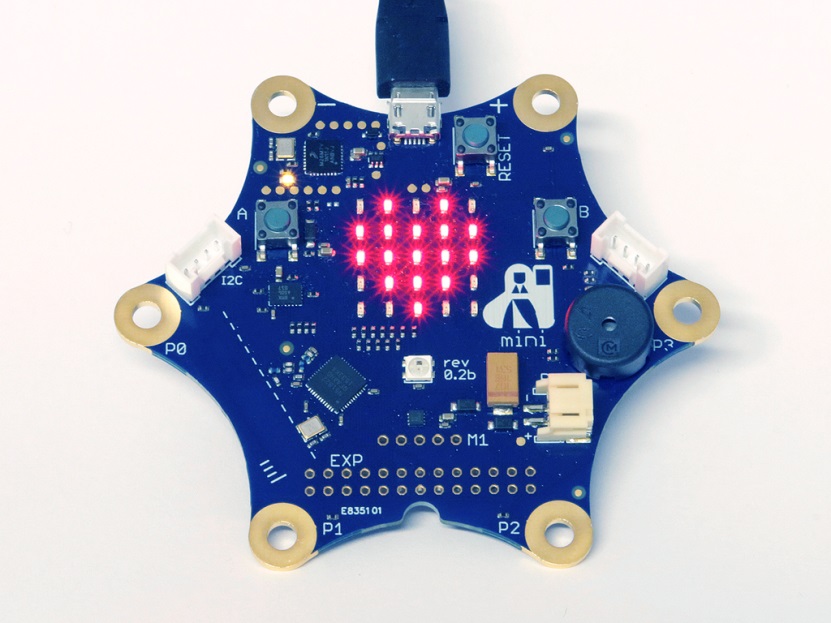 € 767,96
für 25
€ 23,20
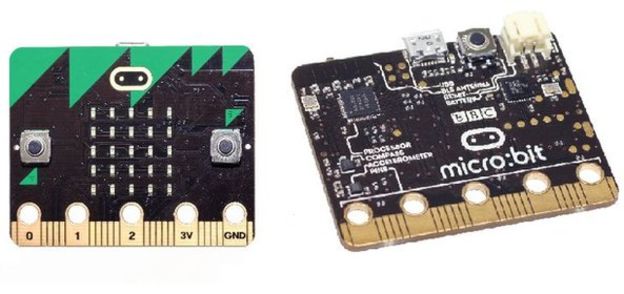 ± € 16
Hardware-Merkmale
Software-Merkmale
Weitere Merkmale
Die Programmierumgebungen
Scratch-ähnlich (alle Open Source)
Microsoft PXT mit MakeCode (Google Blockly)
Fraunhofer OpenRoberta NEPO
Microsoft PXT TypeScript (JavaScript-Obermenge)
Microsoft TouchDevelop
Python-Editor vom BBC micro:bit
„Wenn-Dann-Editor“ vom Calliope mini
C-Editor von B·O·B·3 (Progbob)
Alle diese Umgebungen sind rein webbasiert.
Microsoft PXT mit MakeCode
jederzeit Wechsel in beide Richtungen
HTML5 localStorage oder Datei
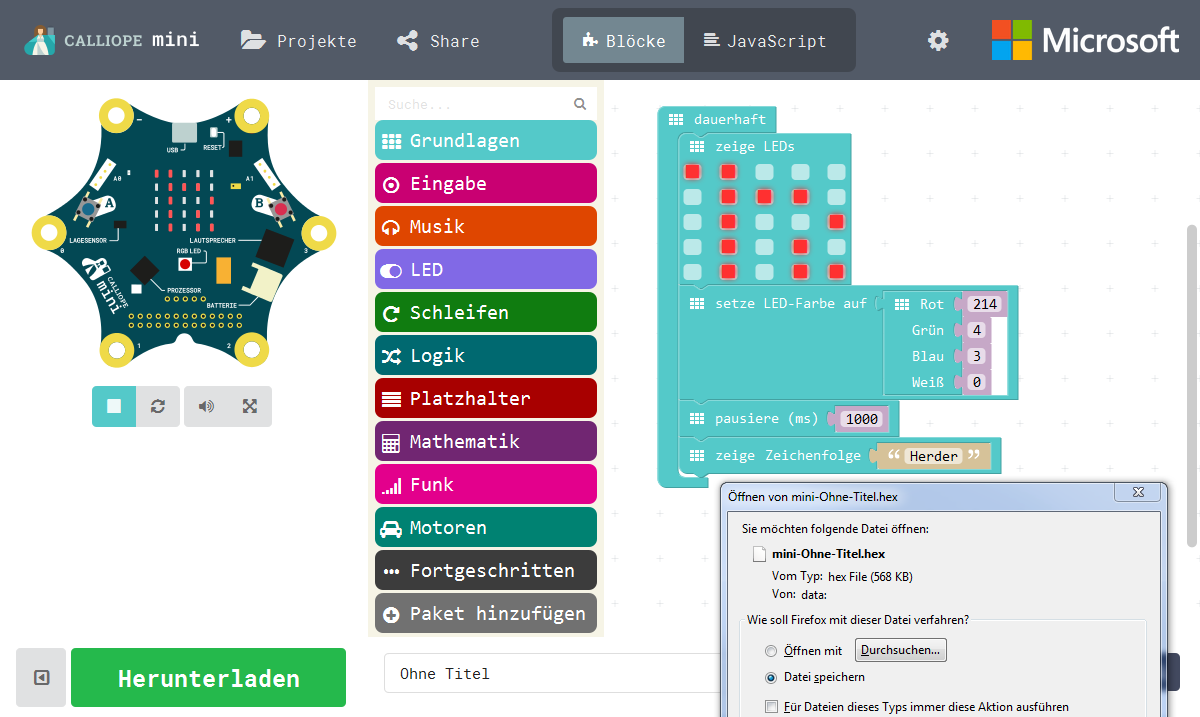 Calliope: viel Deutsch
BBC: meist Englisch
sofortige Vorschau auch ohne Gerät
z.B. Spieleentwicklung
lade die Datei auf Massenspeicher
Kompilieren
z.B. Bluetooth
Microsoft PXT mit MakeCode
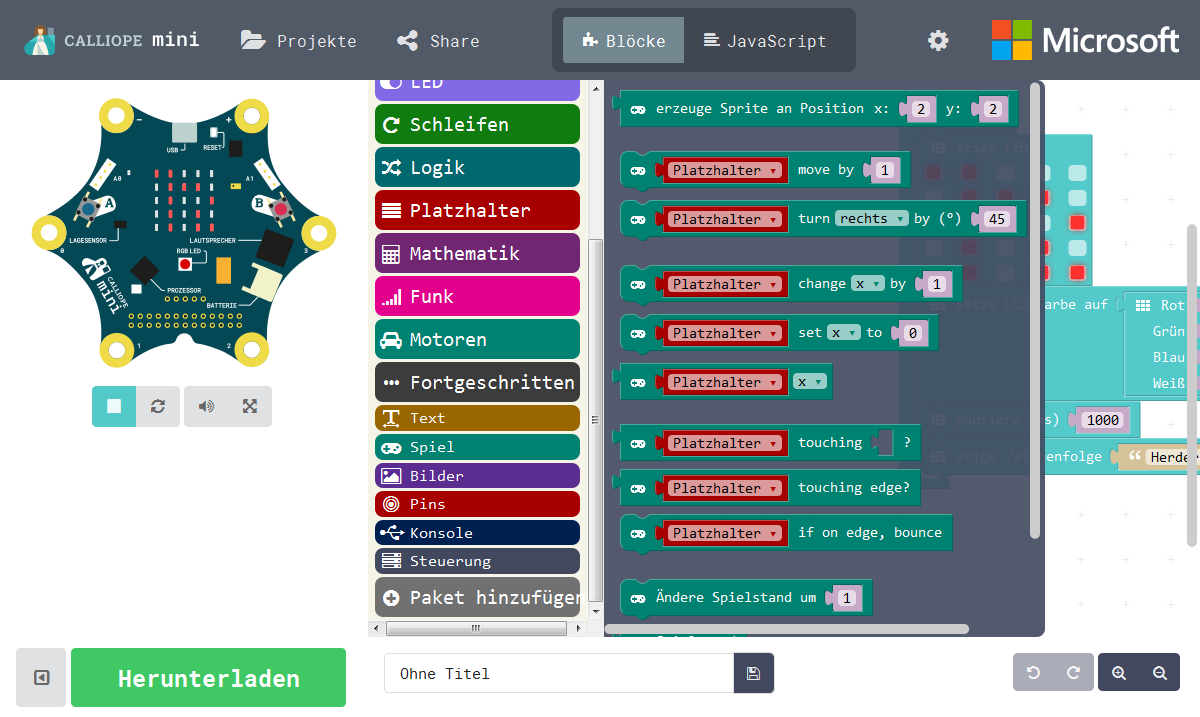 Calliope: viel Deutsch
BBC: meist Englisch
Microsoft PXT TypeScript
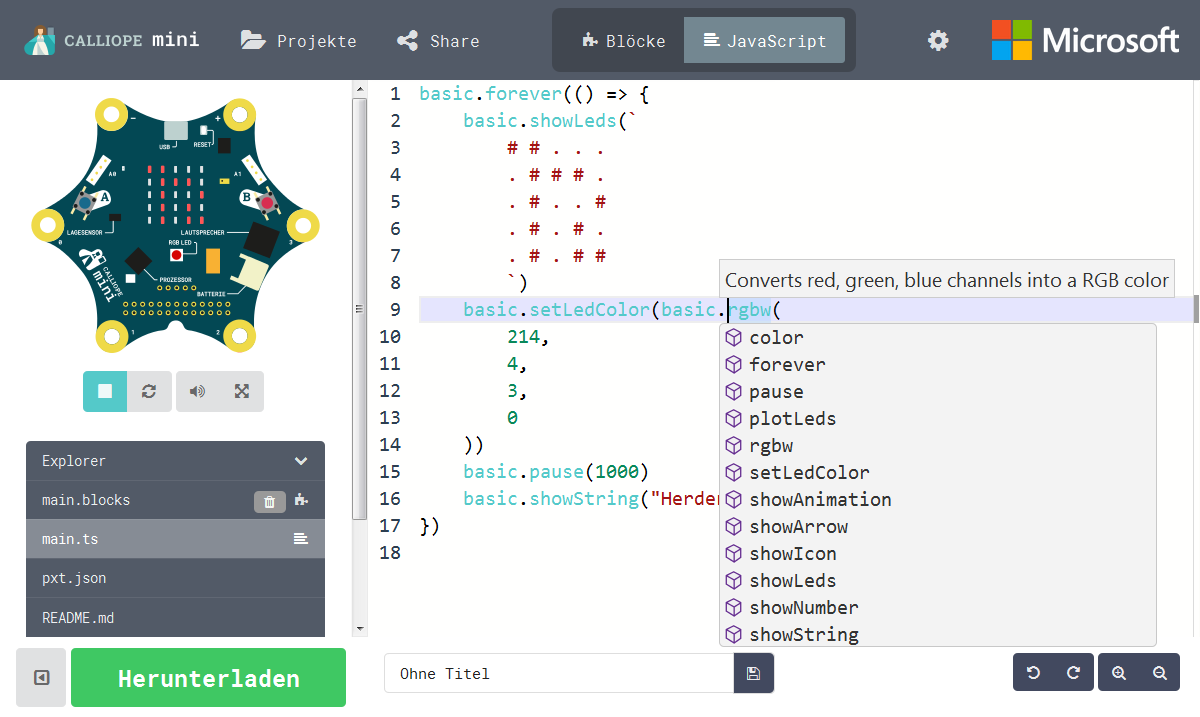 Die Sprache heißt eigentlich TypeScript
Maus-Hover: engl. Hilfe
Dateien im Projekt
Syntaxhervorhebung
Programmierhilfe (Alt+Leer)
Fraunhofer Open Roberta NEPO
Speichern etc.
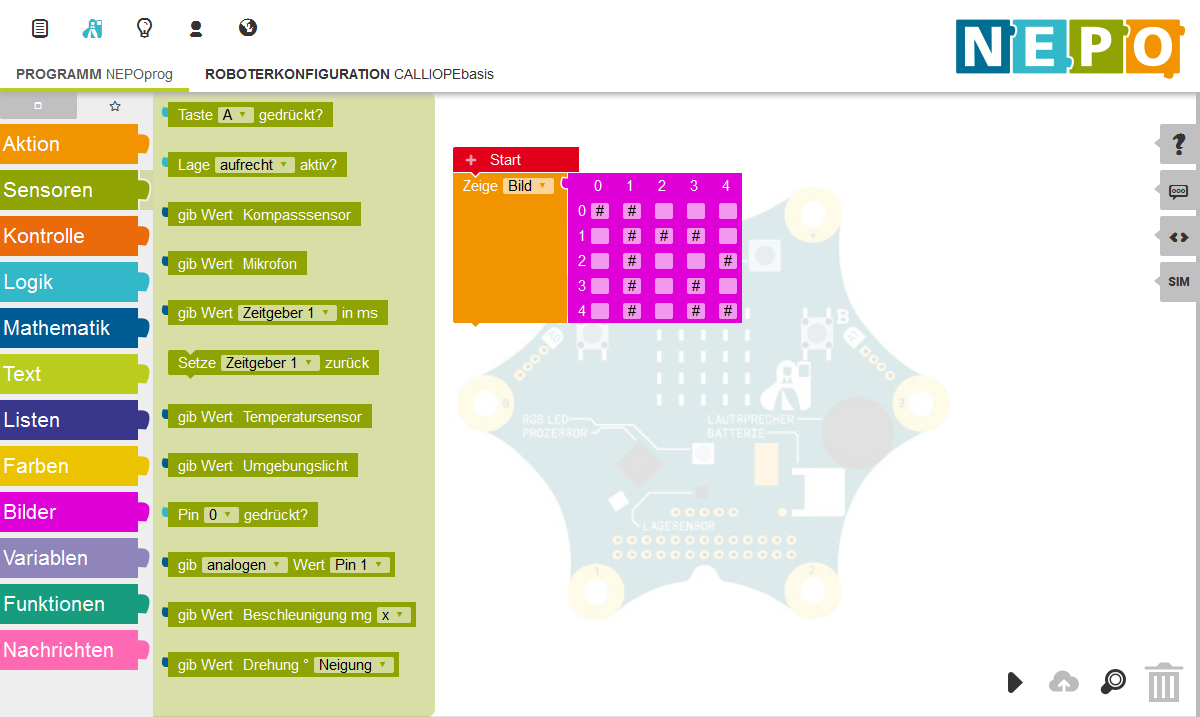 Geräteplan
nur einfache Blöcke
alle Blöcke
Programm beschreiben
C-Quelltext anzeigen
Simulation
Download
Microsoft TouchDevelop
Speichern,
Simulation
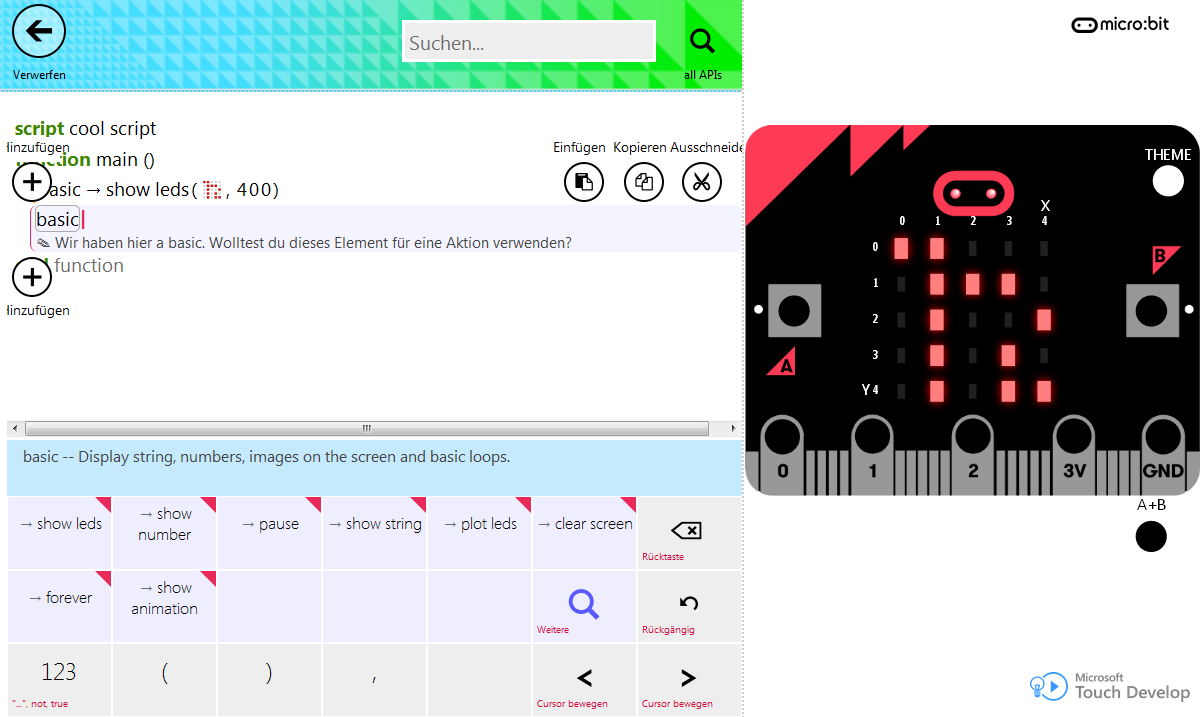 grausame Übersetzung
grausame Übersetzung
Simulation
Programmiersprache „in bunt“
grausame Übersetzung
grausame Übersetzung
zur Bedienung am Handy
Python-Editor vom BBC micro:bit
ein paar Blockstrukturen
Speicherstatus
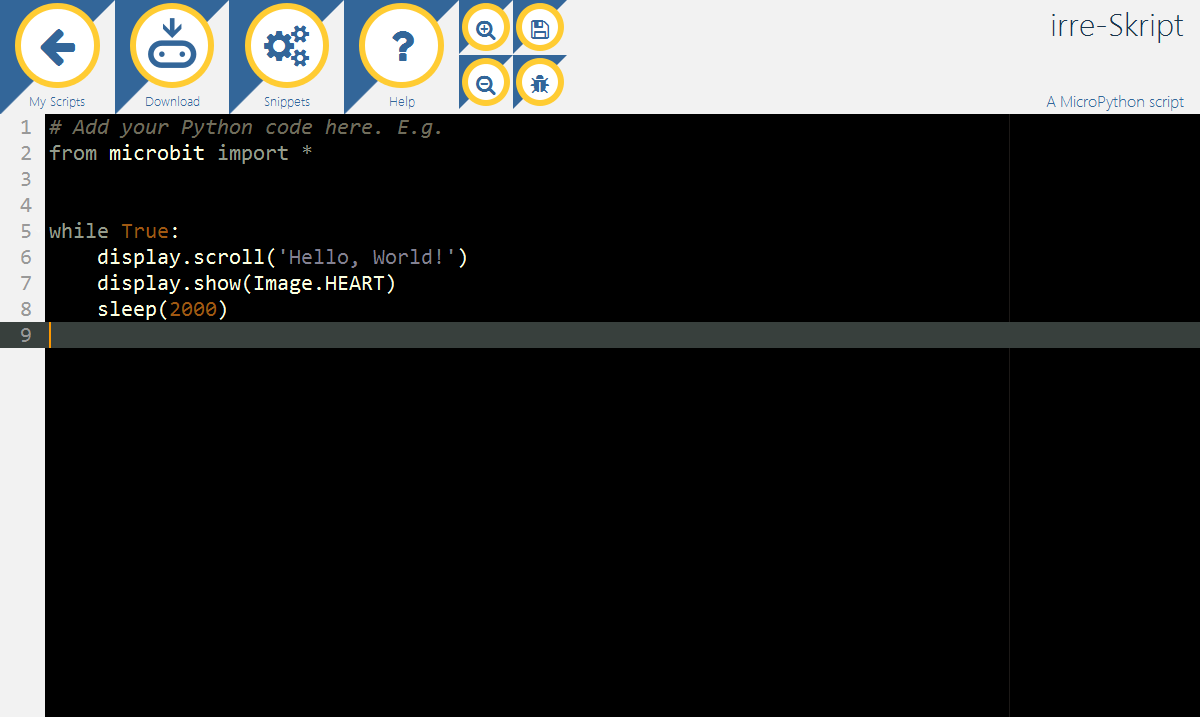 zufälliger Programmname
Beschreibung
minimalistischer Editor
(keine Hilfen außer Syntaxhervorhebung)
Calliope-mini-Wenn-Dann-Editor
jeder der acht Aktionen kann eine einzige Reaktion zugeordnet werden
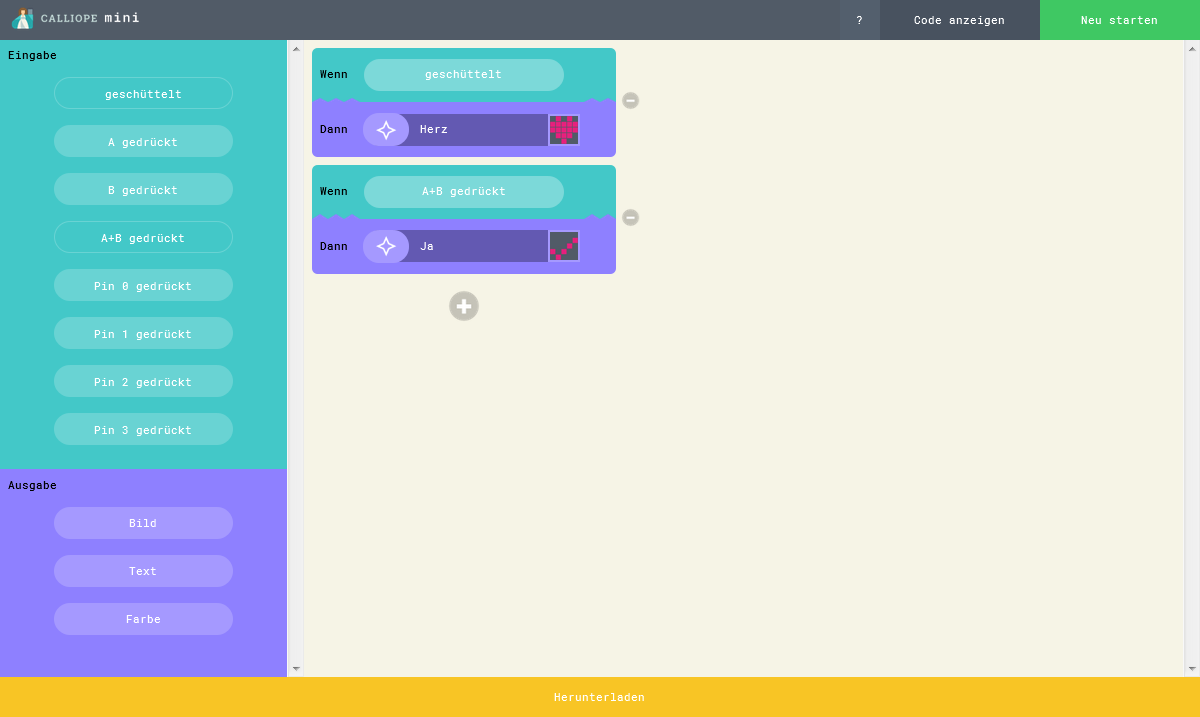 Quelltext anzeigen
also maximal acht Blöcke
C-Editor von B·O·B·3 (ProgBob.org)
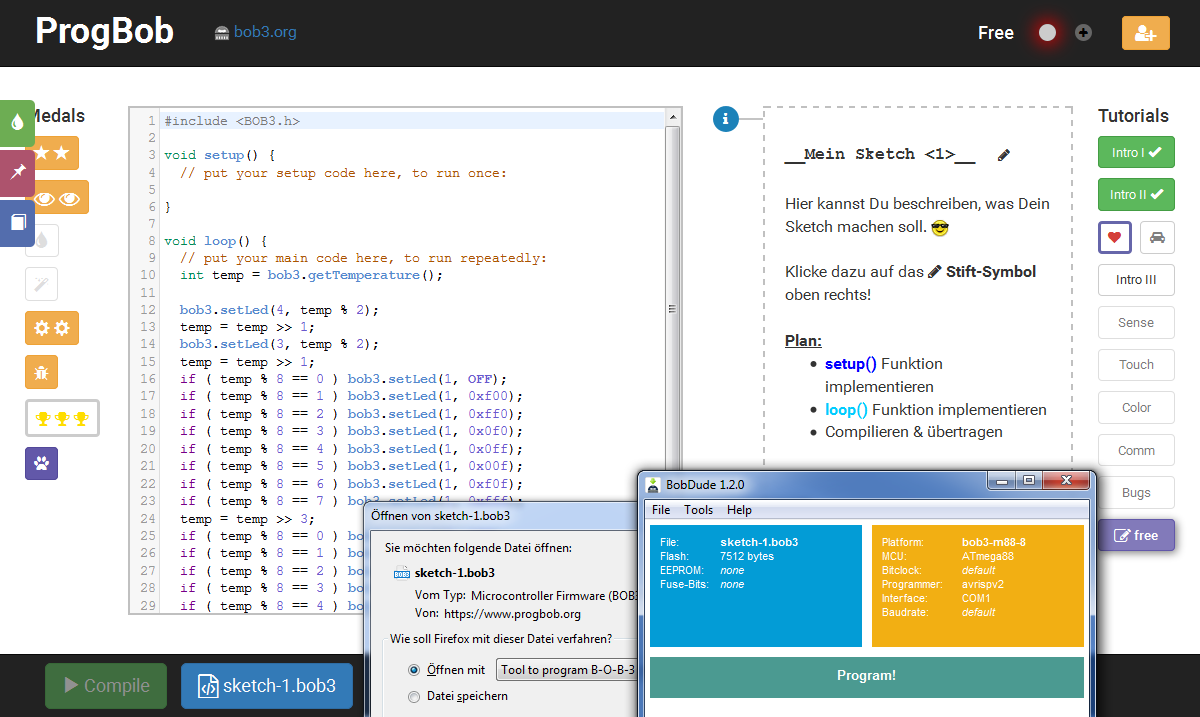 zwei Methoden schreiben:
setup() und loop()
Programmierkurs-Lektionen mit vielen Unterlektionen
C-Quelltext
Farbnamen
Schema
Beim Programmierkurs stehen hier Hilfen, Aufgaben und Quizzes
Methodenliste
Medaillen für Programmierkurs
Quellcode für ein fertiges Spiel zeigen
eigenes Programm
kompilieren
herunterladen
auf BOB laden
Fazit: BBC micro:bit
Günstiges Modell mit vielen Möglichkeiten
Viele Erweiterungen
Viele Beispielprojekte
Millionenfach erprobt
Nutzung teilweise kompliziert, z.B.
Ton nur mit Krokodilklammern und Kopfhörer
Digitale Pins, die für den Betrieb des Displays gebraucht sind
Fazit: B·O·B·3
Motivierender Einstieg in die textuelle Programmierung
Durchdachtes Tutorial
Niedliches Aussehen, enthält Batterie
Funktionsumfang erschlägt einen nicht
Insbesondere ein BOB allein schnell ausgereizt
Teuer
Fazit: Calliope mini
Beseitigt einige Macken des BBC micro:bit
Kompatibel, daher viele Vorteile übernommen
Mehr als doppelt so teuer
Gibt es noch nicht (sollte Mitte Juni erscheinen, habe immer noch keinen obwohl Mitte Mai bestellt)